Fiche 4b
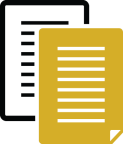 Infographies
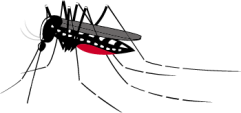 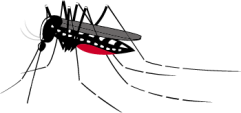 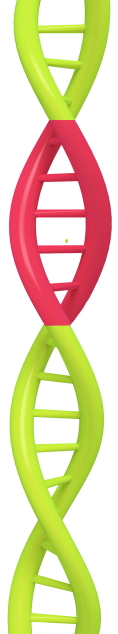 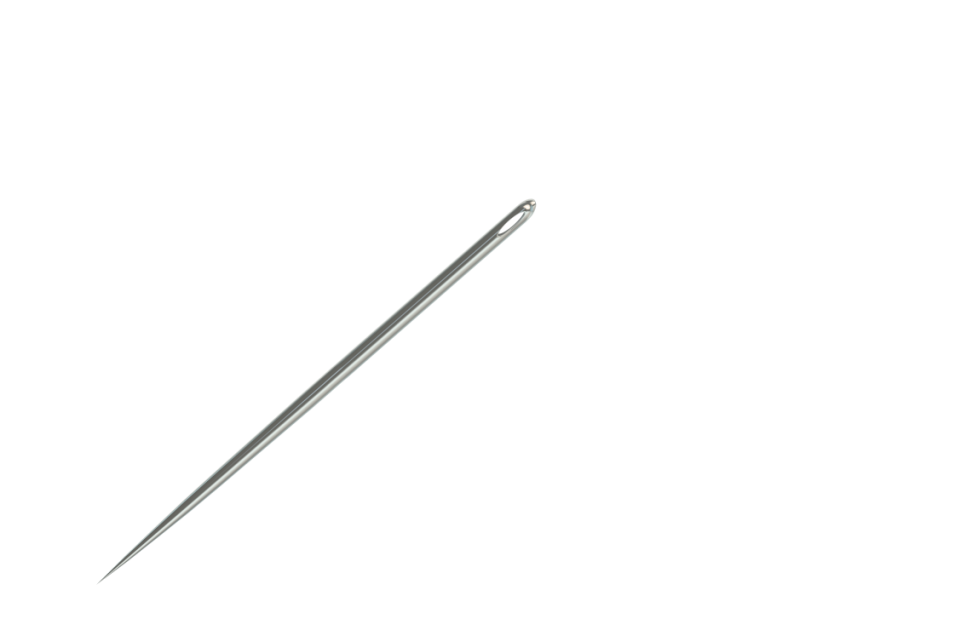 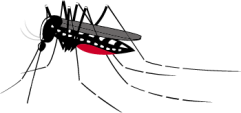 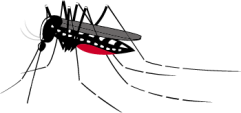 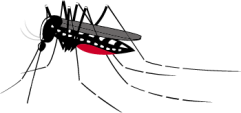 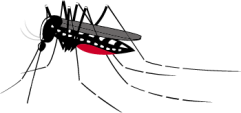 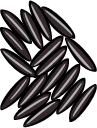 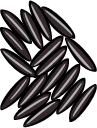 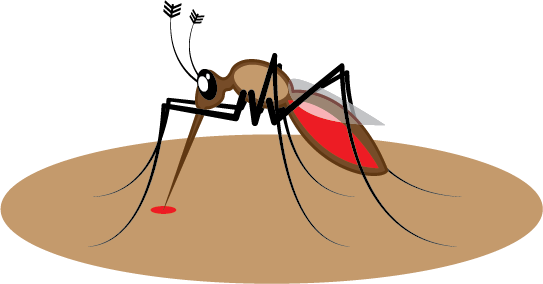 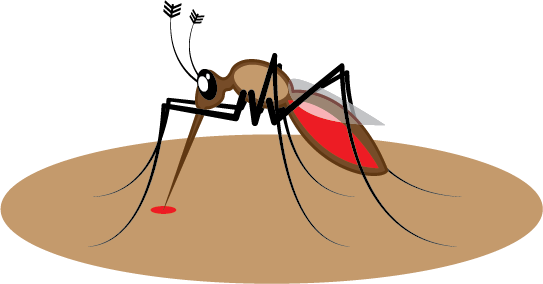 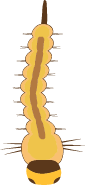 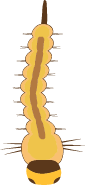 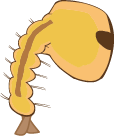 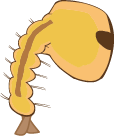